БЮДЖЕТ ДЛЯ ГРАЖДАН
Отчет об исполнении бюджета муниципального образования «Могочинское сельское поселение»
за 2016 год
Уважаемые жители Могочинского сельского поселения!
Представляем вашему вниманию Отчет об исполнении бюджета муниципального образования «Могочинское сельское поселения» за 2016 год в рамках проекта «Бюджет для граждан». 
	«Бюджет для граждан» предназначен, прежде всего, для жителей, не обладающих специальными знаниями в сфере бюджетного законодательства. Информация, представленная в данной презентации, знакомит жителей с основными характеристиками бюджета поселения и результатами его исполнения за прошедший период текущего года.
        	Надеемся, что представление бюджета и бюджетного процесса в понятной для жителей форме повысит уровень общественного участия граждан в бюджетном процессе Могочинского сельского поселения. 
 
Заместитель Главы Администрации 
Могочинского сельского поселения	                   О. В. Сотова
Основные показатели
Бюджет муниципального образования «Могочинское сельское поселение» на 2016 год утвержден Решением Совета Могочинского сельского поселения от 30.12.2015 г. № 112 по доходам на 2016 год в сумме 11 961,6 тыс. руб., по расходам на 201 год  в сумме 11 961,6 тыс. руб. 
	Изменения в решение о бюджете муниципального образования «Могочинское сельское поселение» на 2016 год за прошедший период вносились 4 раза: решением от 29.03.2016 г. № 119, решением от 07.07.2016 г. № 127, решением от 25.11.2016 г. № 133, решением от 29.12.2016г. № 137.
	Уточненный план 2016 года на 01 января 2017 года составляет по доходам – 16 867,3 тыс. руб., по расходам – 17 886,8 тыс. руб.  Дефицит бюджета покрыт за счет остатка средств на счете поселения, сложившегося на 01 января 2016 г. в размере 1 019,5 тыс. рублей.
	По состоянию на 01 января 2017 года план по доходам исполнен в сумме 16 018,9 тыс. руб., что составляет 95,0 % от планового показателя; исполнение по расходам – 15 008,1 тыс. руб., что составляет 83,9  % от плана.
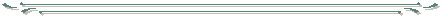 1. Налоговые доходы
Налоговые доходы бюджета муниципального образования «Могочинское сельское поселение» на 2016 год поселения состоят из следующих поступлений:
налог на доходы физических лиц
налоги на товары (работы, услуги), реализуемые на территории Российской Федерации (акцизы)
налоги на имущество (налог на имущество физических лиц, земельный налог)
государственная пошлина за совершение нотариальных действий
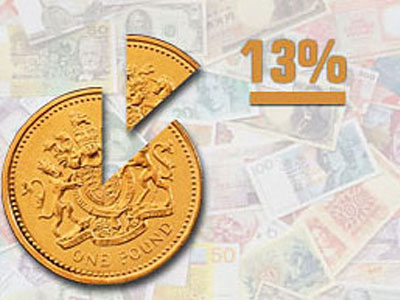 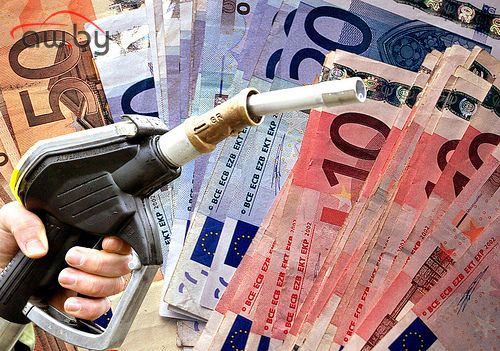 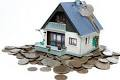 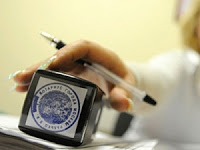 Поступление налоговых доходов
Распределение налоговых доходов
2. Неналоговые доходы
Неналоговые доходы бюджета муниципального образования «Могочинское сельское поселение» состоят из следующих поступлений:
доходы от использования имущества (арендная плата за земельные участки и имущество) 
прочие доходы от использования имущества, находящегося в собственности сельских поселений
Прочие неналоговые доходы
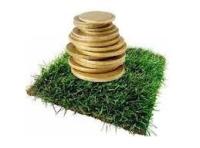 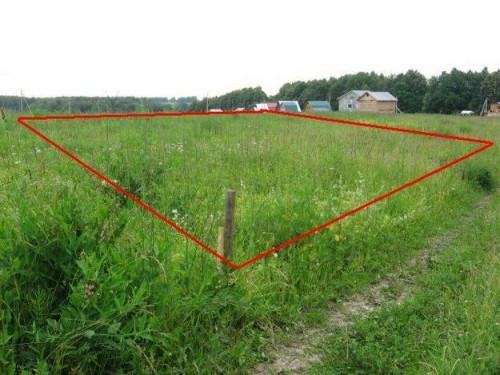 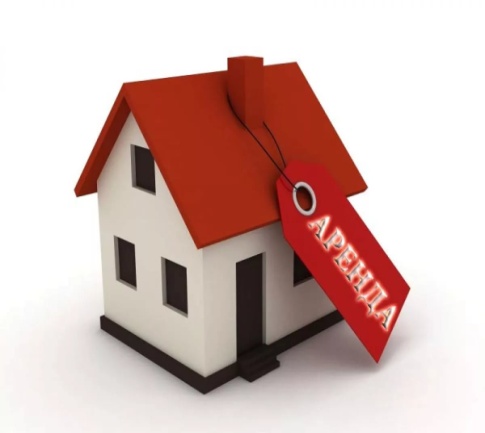 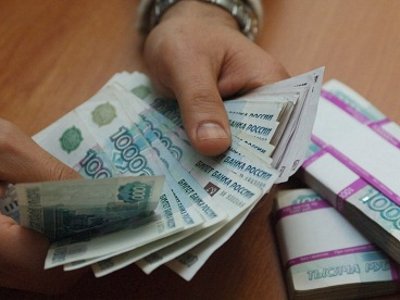 Поступление неналоговых доходов
Распределение неналоговых доходов
Анализ исполнения плана по налоговым и неналоговым доходам бюджета поселения  за 2016 год
3. Безвозмездные поступления
Доходы бюджета муниципального образования «Могочинское сельское поселение» от безвозмездных поступлений состоят из следующих поступлений:
дотации на выравнивание бюджетной обеспеченности
субвенций (на осуществление первичного воинского учета, на предоставление жилых помещений детям-сиротам)
иных межбюджетных трансфертов (из бюджетов Томской области  и Молчановского района)
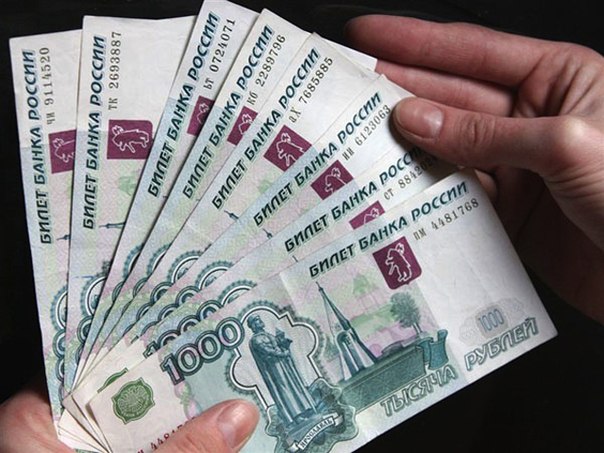 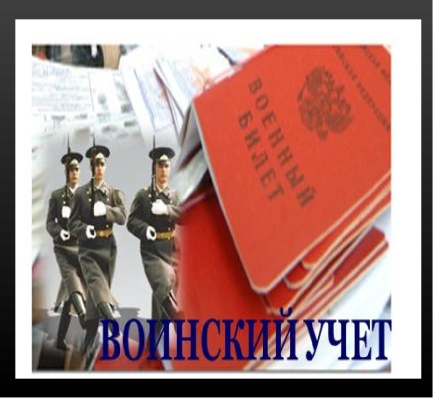 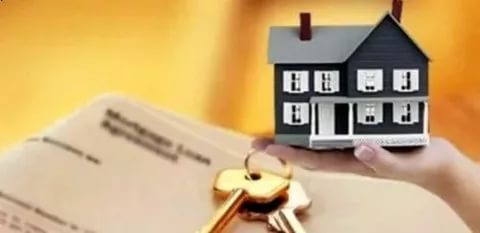 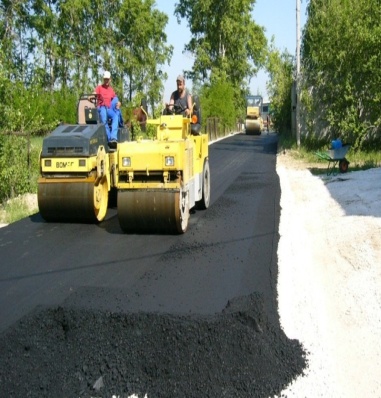 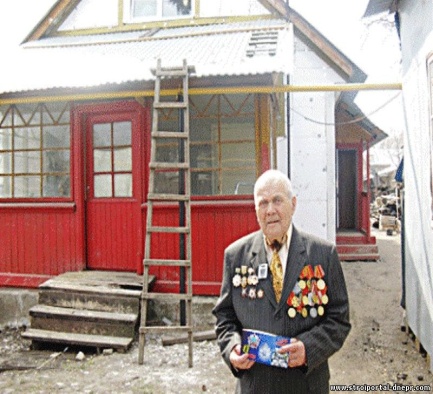 Доходы от безвозмездных  поступлений
Распределение безвозмездных поступлений
Анализ поступления доходов в бюджет поселения за  2016 год
4. Расходы
Осуществление расходов по разделам и подразделам
Осуществление расходов по разделам и подразделам(продолжение)
Распределение расходов по разделам и подразделам за 201 год
Исполнение программной части бюджета поселенияза 2016 год
Исполнение программной части бюджета поселенияза 2014 год (продолжение)
Анализ исполнения плана по программным расходам бюджета поселения  за 2016 год
Наименьший процент исполнения сложился по двум муниципальным программам: «Производственный контроль качества питьевой воды нецентрализованных систем питьевого водоснабжения в населенных пунктах Могочинского сельского поселения»,«Средства массовой информации на 2016-2018 годы» По остальным муниципальным программам  финансирование мероприятий исполнено на  62,2% - 100%.
Сравнительный анализ расходов бюджета поселения  за текущий и прошедший годы
Доля программных расходов за 2016 год в общей сумме расходов бюджета поселения по сравнению с аналогичным периодом прошлого года возросла на  16%.
Заключение
В целом, показатели отчета об исполнении бюджета муниципального образования «Могочинское сельское поселение» за 2016 год немного ниже прогнозных.
	Поступление налоговых и неналоговых доходов составило за текущий год составило 101,9% от плана, что на 31,8% больше аналогичного показателя прошлого года и на 1,9% больше прогноза на 2016 год. 
	Исполнение плана по расходам составило 83,9%, что на 12,6% больше аналогичного показателя прошлого года.
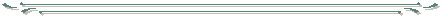 СПАСИБО
ЗА ВНИМАНИЕ!